Welcome & introductionTFMM co-chairsAugustin Colette & Oksana Tarasova
20th  TFMM annual meeting, 7-9 May 2019
MITECO, Madrid, Spain
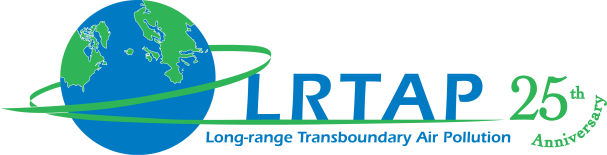 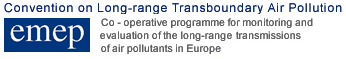 Welcome
Agenda of the meeting / Progress in 2018-2019 workplan
Revision of Monitoring Strategy
BC Field Campaign (EMEP/ACTRIS/COLOSSAL)
Twin Sites
Links with WGE

Preparing 2020-2021 workplan
Tuesday 7/5 pm
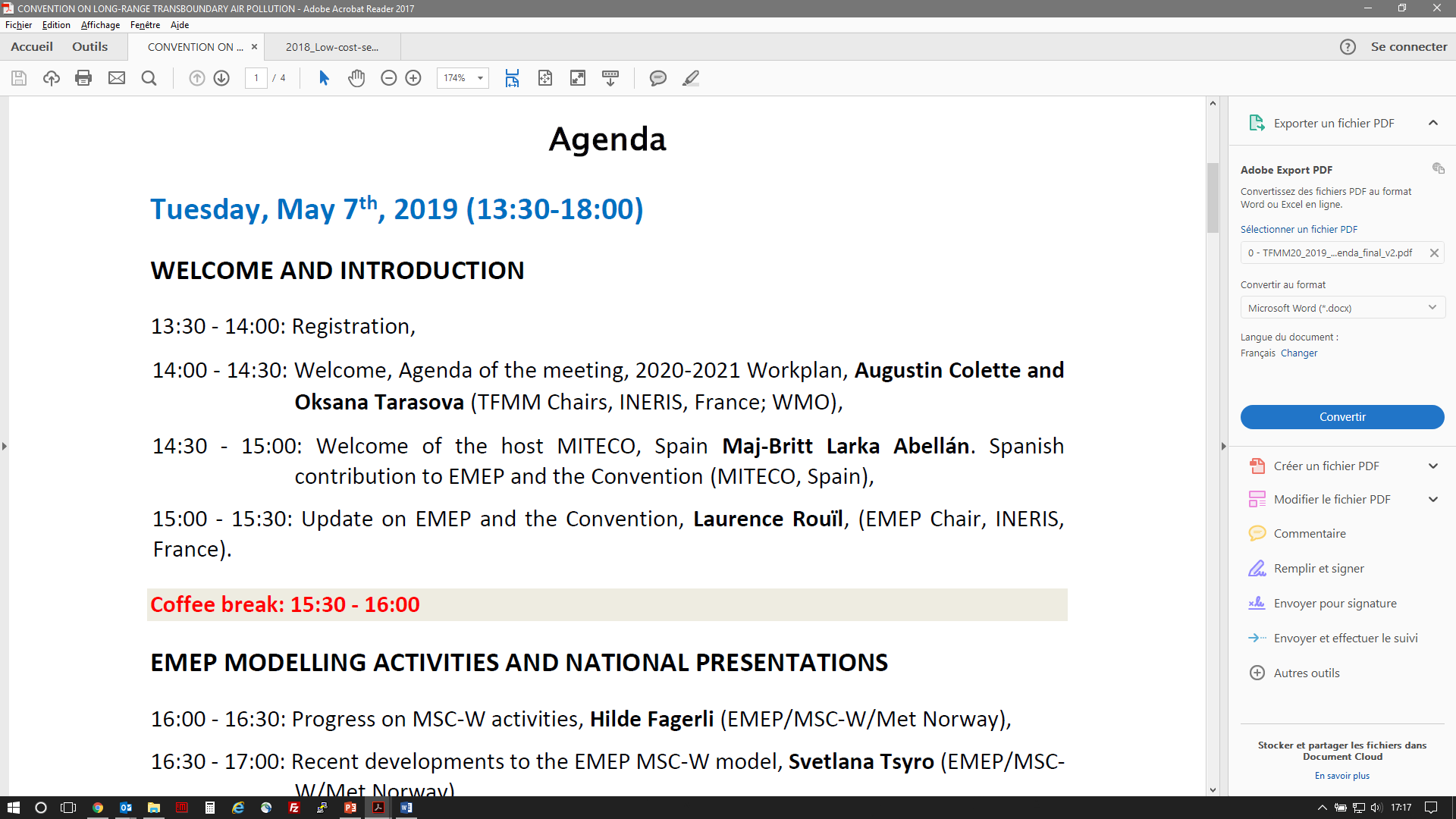 Meeting Objectives
Welcome of host
LRTAP/EMEP background information
Tuesday 7/5 pm
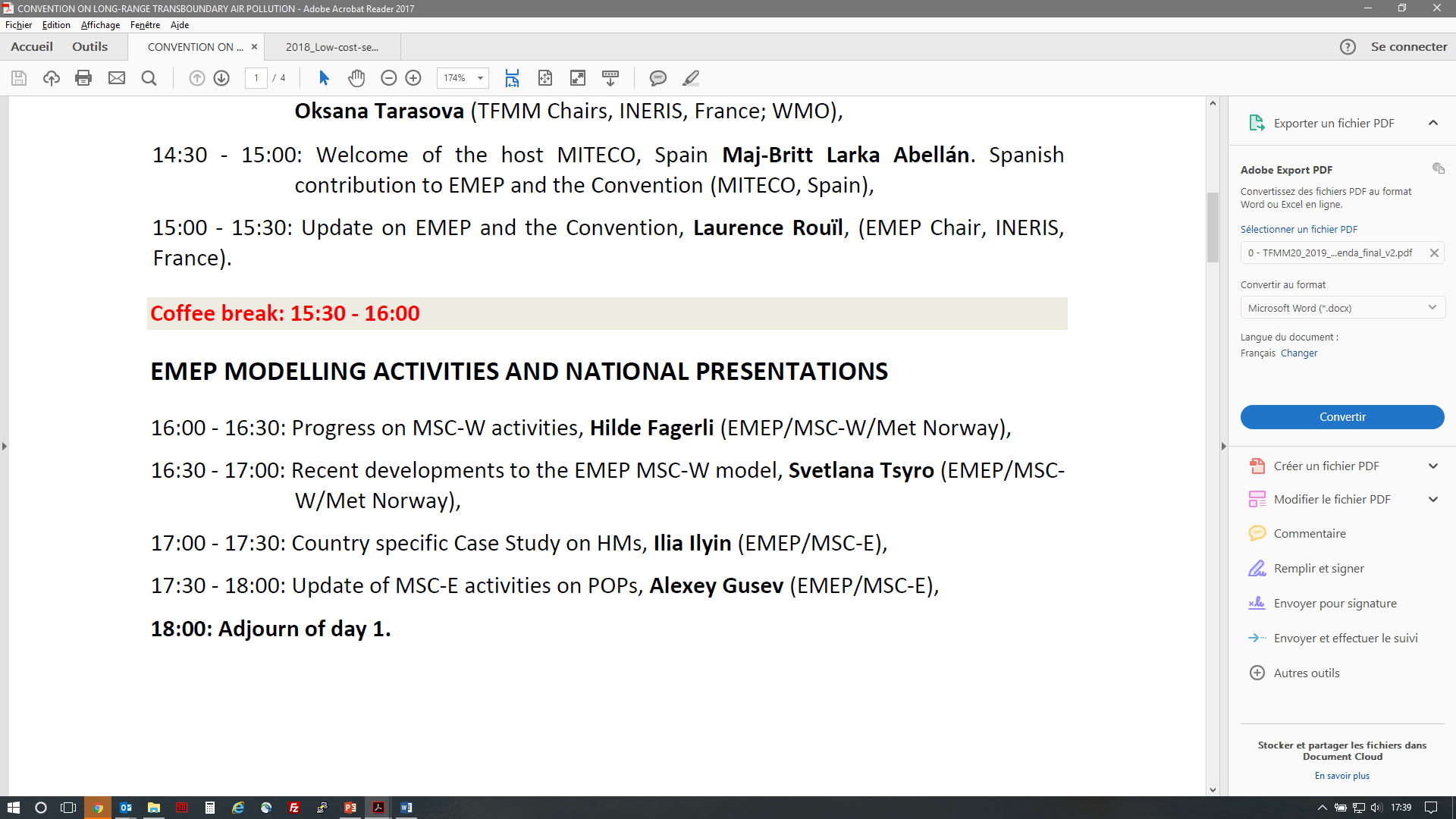 Emission assessment (1.1.2.2) 
HM&POP Country Case Study (1.2.1)
Wednesday 8/5 am
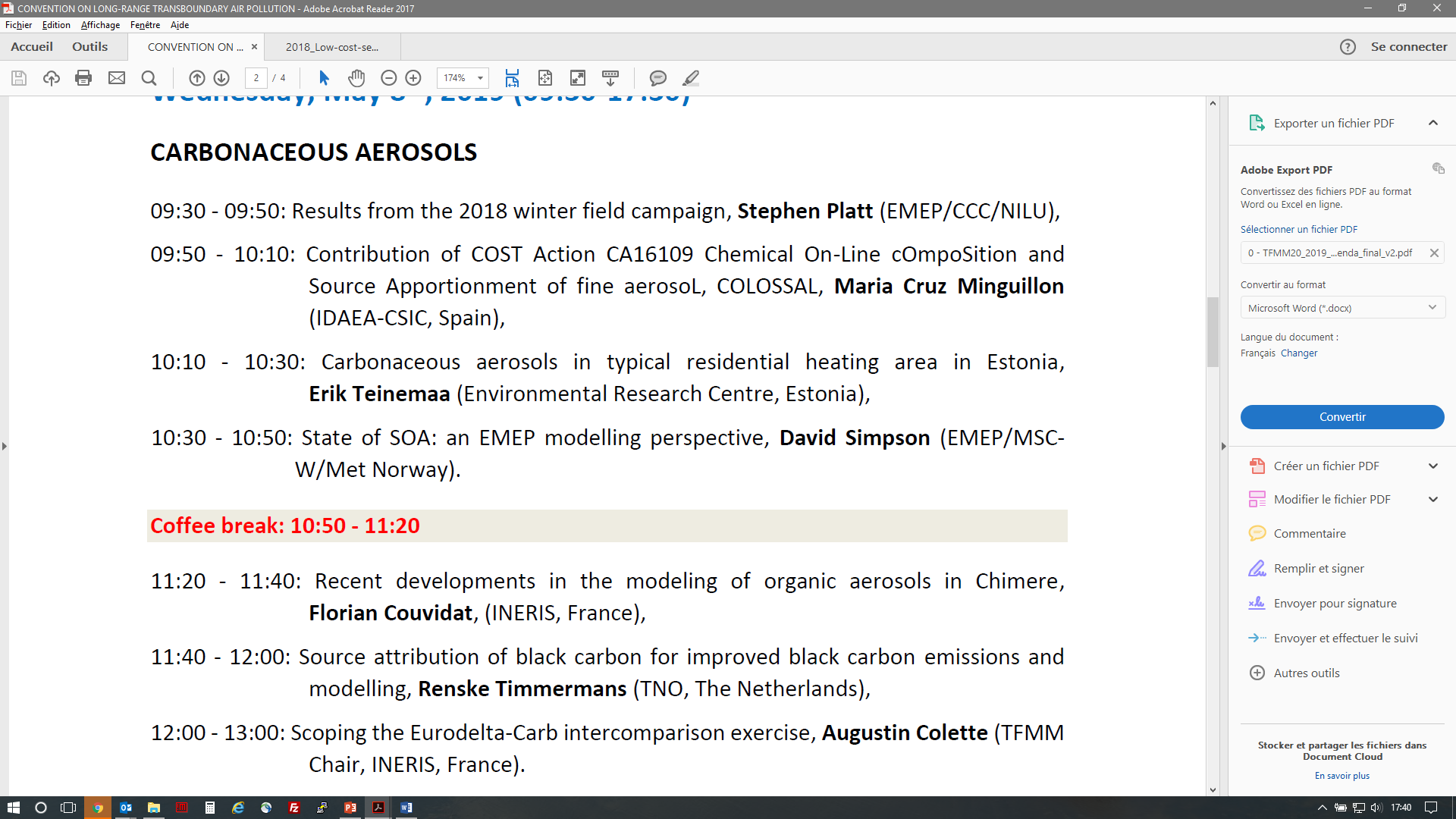 BC Field campaign (1.1.1.2)
Carb. Aerosol factsheet (1.1.1.7)
Condensable emissions (1.1.2.1)
Wednesday 8/5 Pm
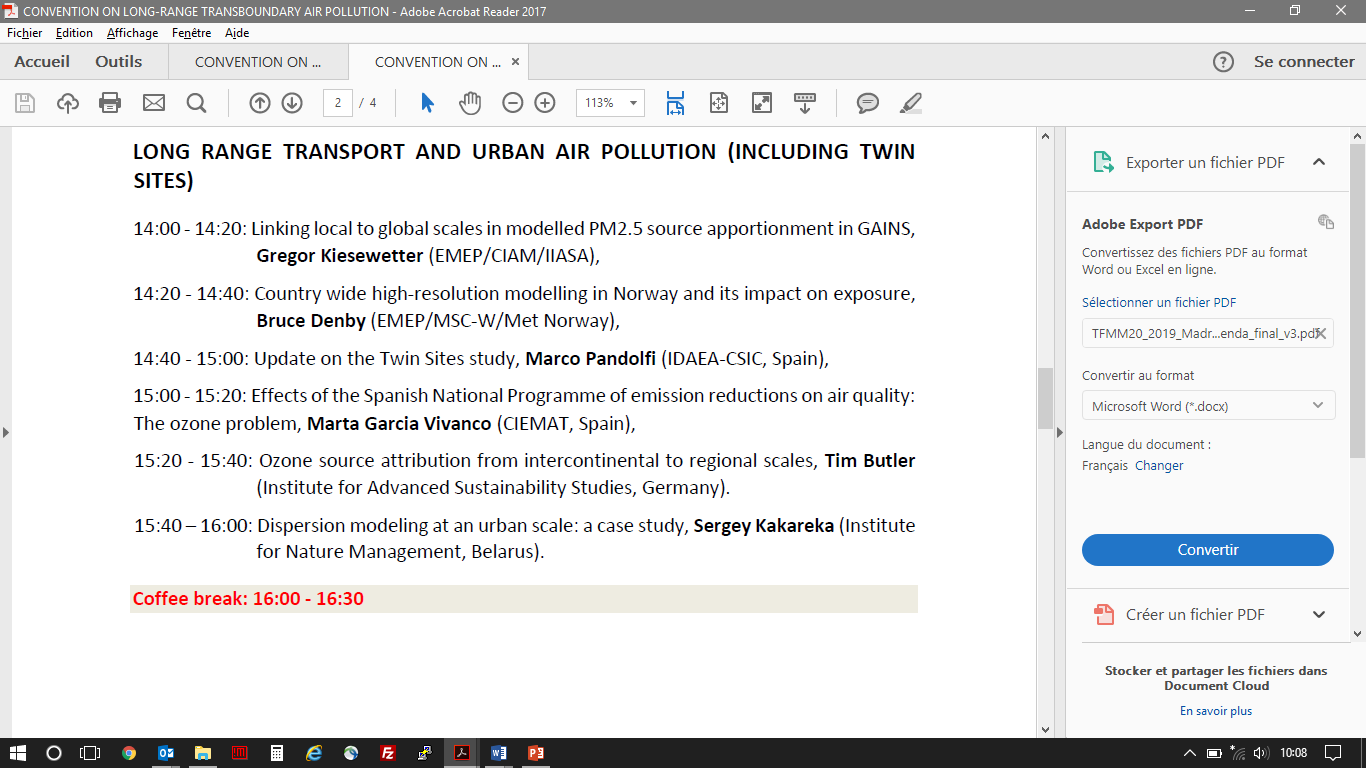 Twin sites (1.1.1.2)
Global-regional modelling (1.1.4.1)
Wednesday 8/5 Pm
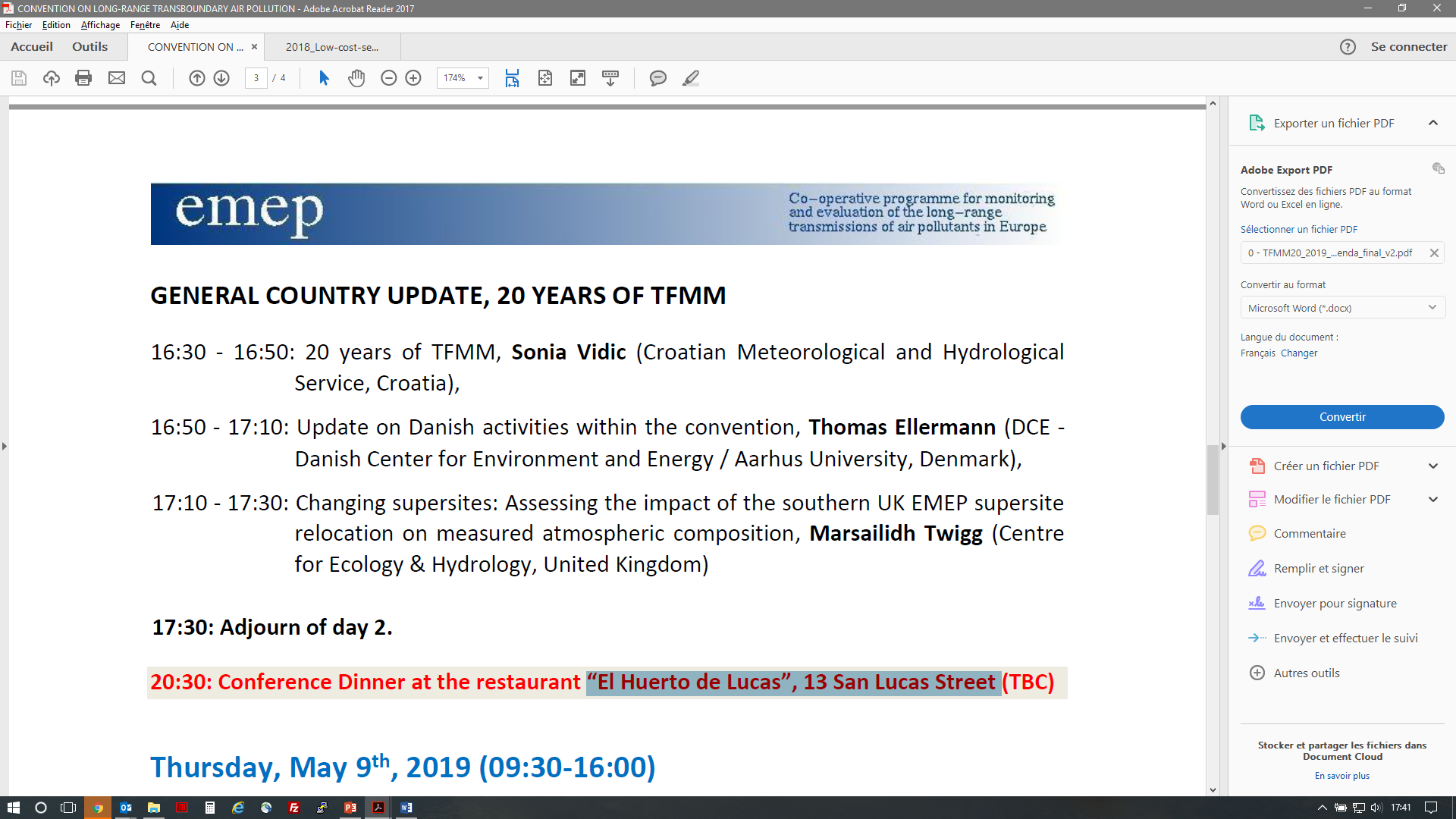 Country Updates
Thursday 9/5 am
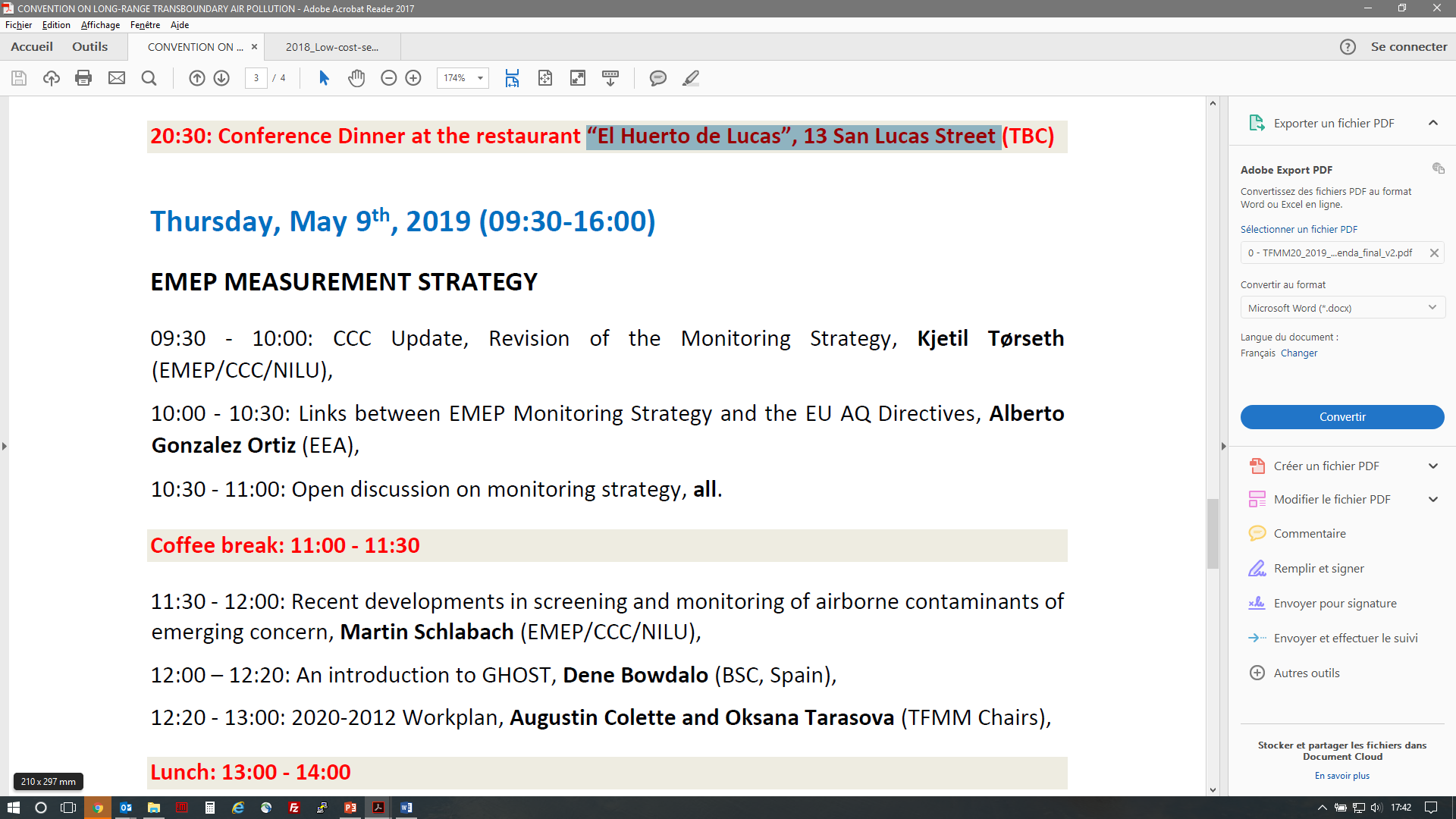 Revision of EMEP Monitoring Strategy (1.1.1.1)
Thursday 9/5 Pm
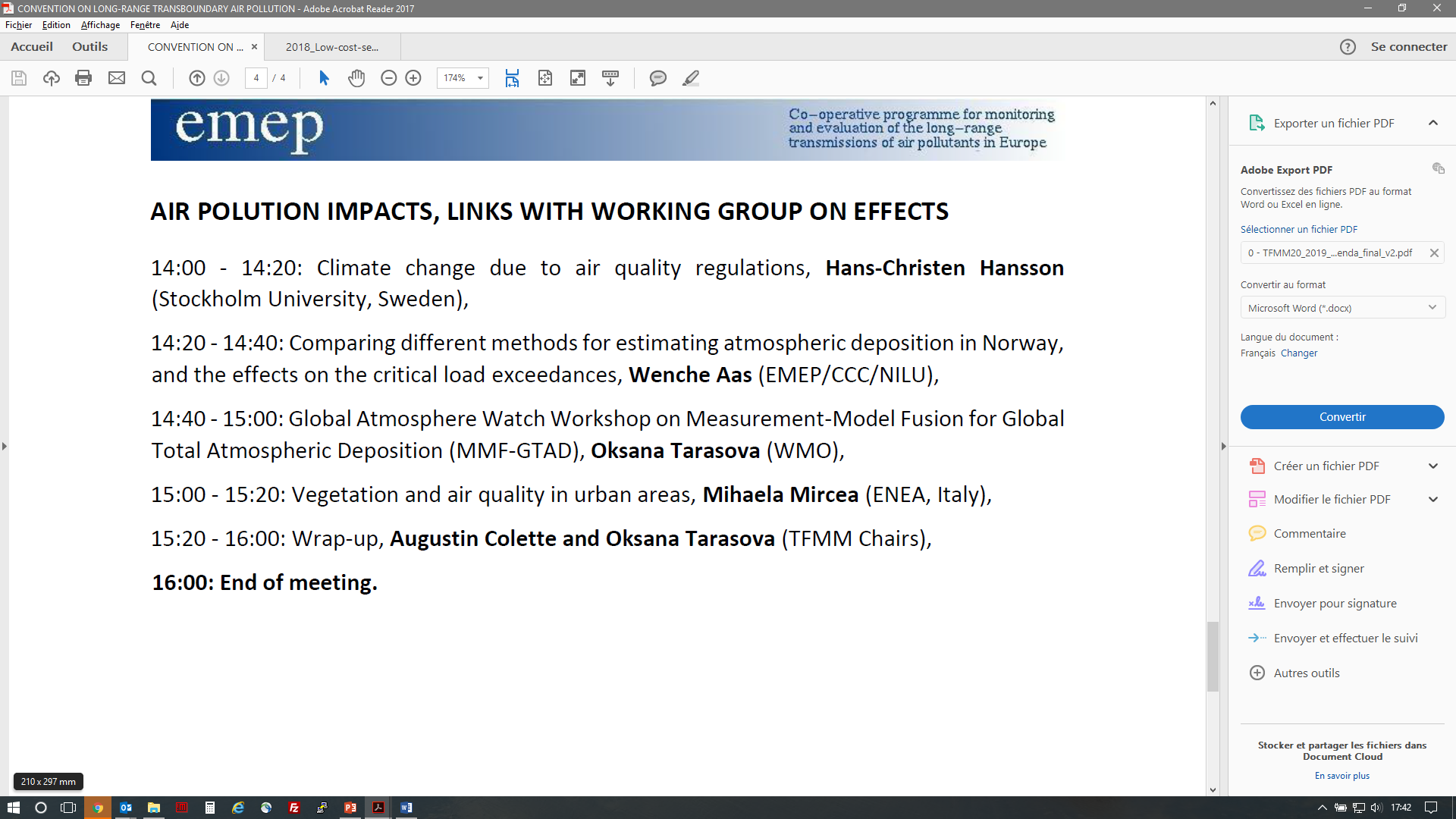 EMEP/WGE (1.4.2)
Measurement-Model Fusion (1.1.4.1)
2020-2021 Workplan
Scope
Improve representation of carbonaceous aerosols throughout EMEP activities (Black Carbon & Condensables)

Activities
Monitoring:  Winter 2018 EMEP/ACTRIS/COLOSSAL campaign 
	=> Assess fossil fuel / wood burning in BC
Modelling: 
Eurodelta-Carb model intercomparison (inc. BaP wood burning)
LRTAP Emissions: BC / Condensables 
Effects : Radiative forcing (climate)
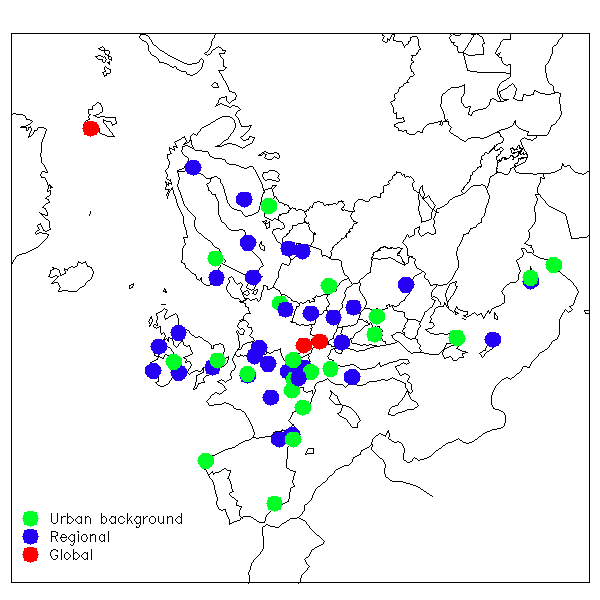 Conference Dinner Wednesday 8/5, 20:00“El Huerto de Lucas”, 13 San Lucas Street, Madrid